Neural Networks II receptive Fields
On the left is a camera with 4 input fields. On the right are the output  fields. The system should be able to distinguish between whole, vertical, diagonal and horizontal patterns.
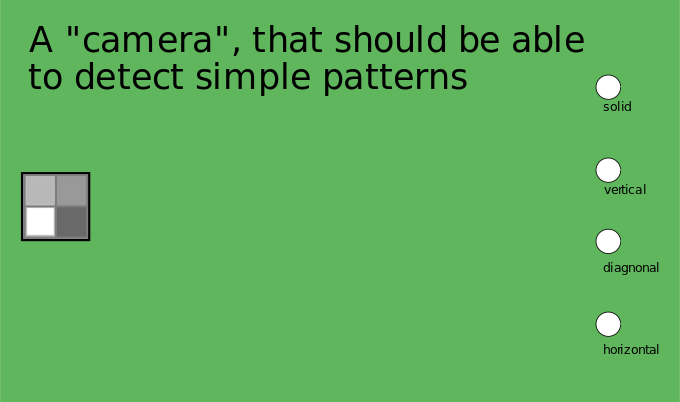 The input fields can have continuous values in the range [-1,  1].
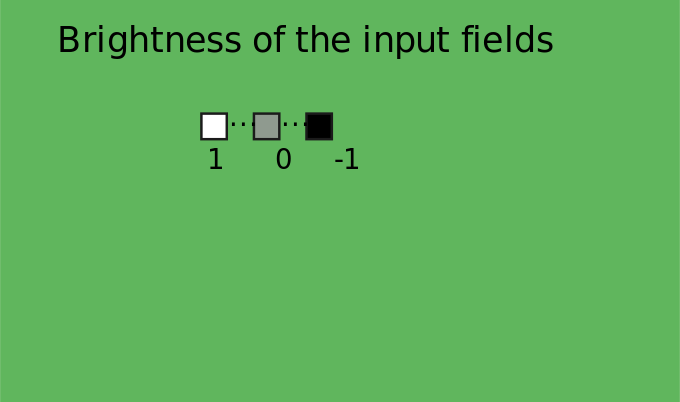 Example for the recognition of a horizontal pattern
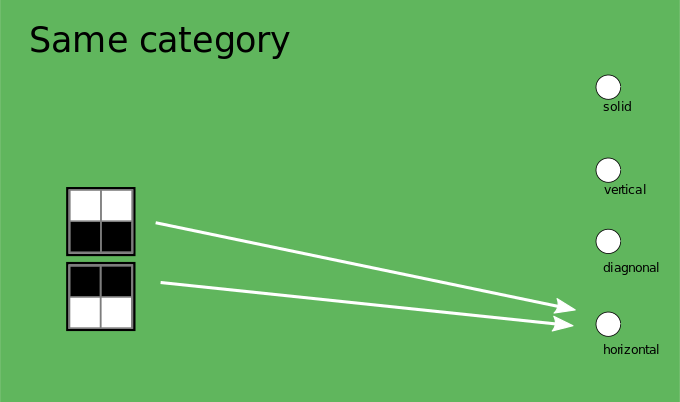 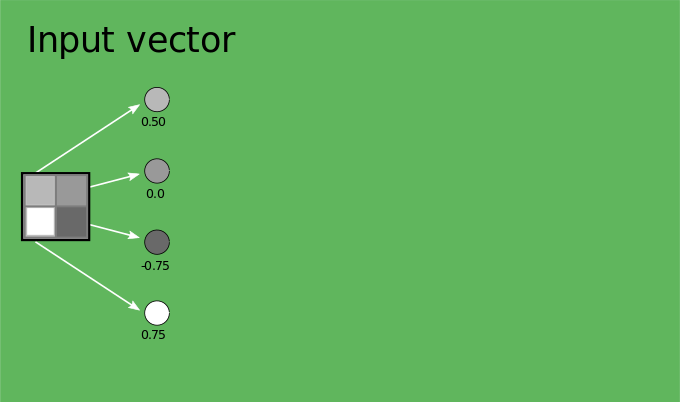 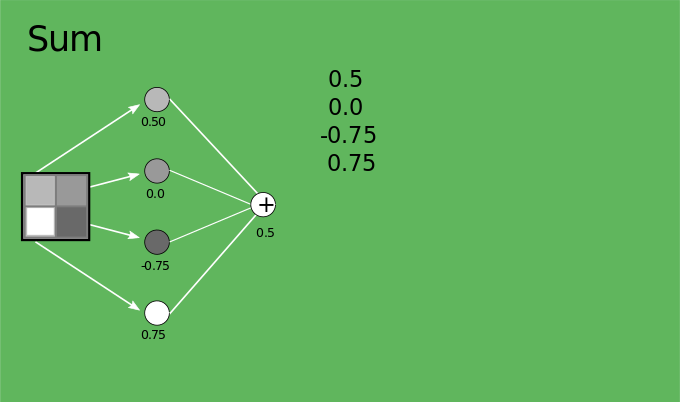 The neuron forms the sum of the input vector.
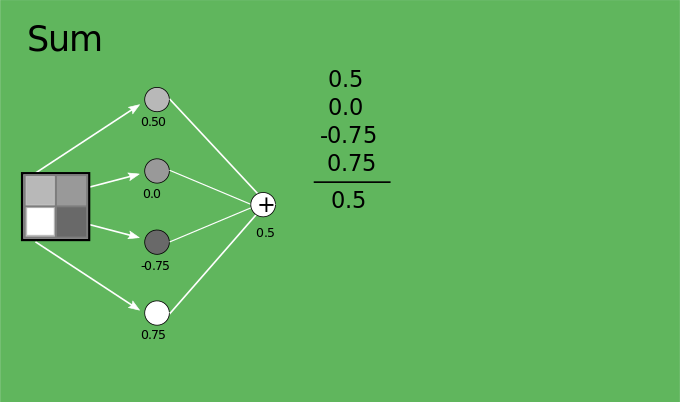 The connections have different weights.
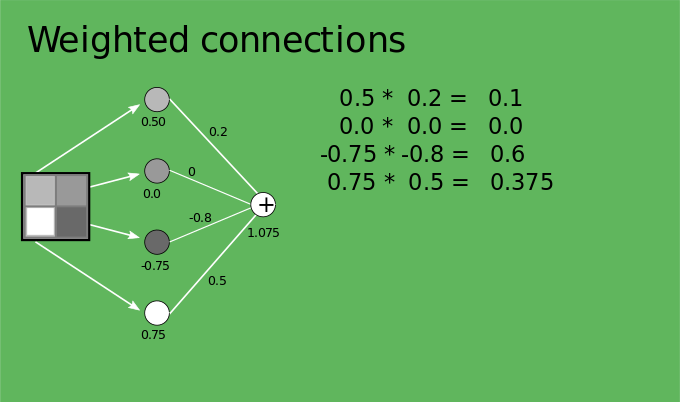 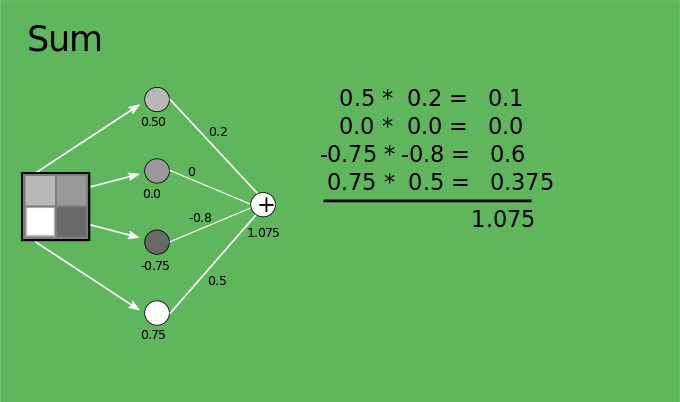 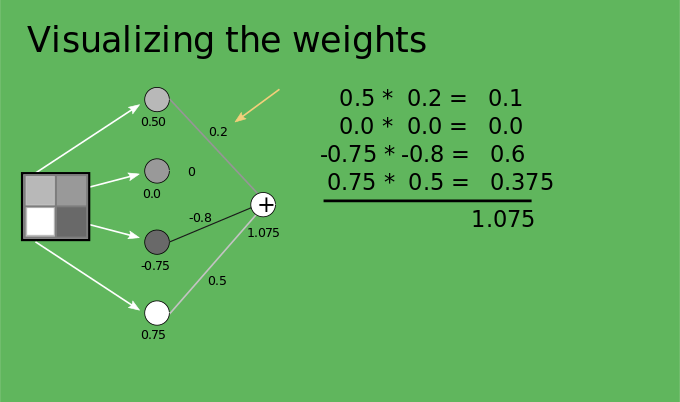 The result value should always remain in the interval ]1,1[.  This is ensured by the additional element on the far right (      ). It is used as a restriction and at the same time as an activation  function.
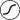 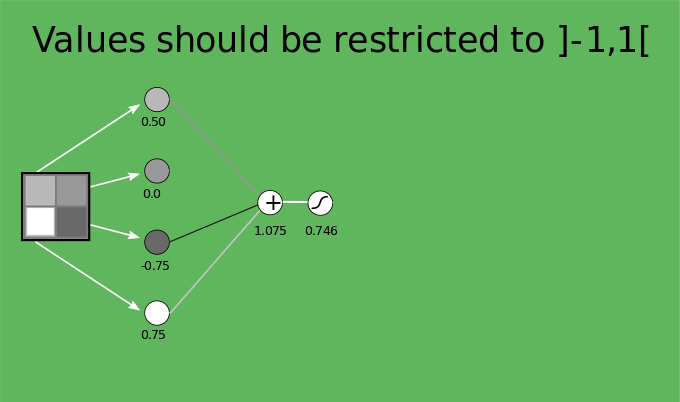 advanced content for the restriction function
For example, the sigmoid function can be used as a restriction  function.
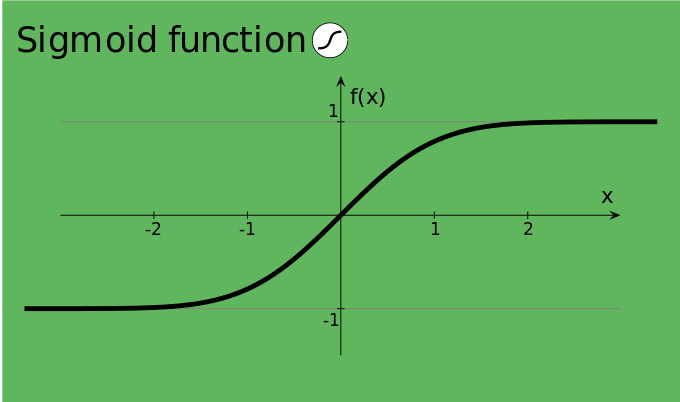 For the sake of simplicity, we combine both.
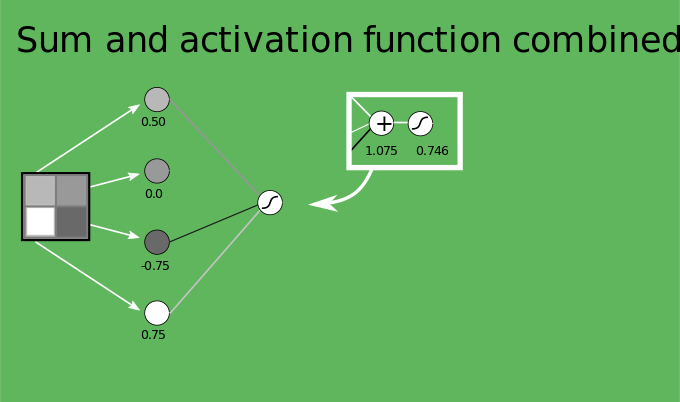 We add more elements in this layer.
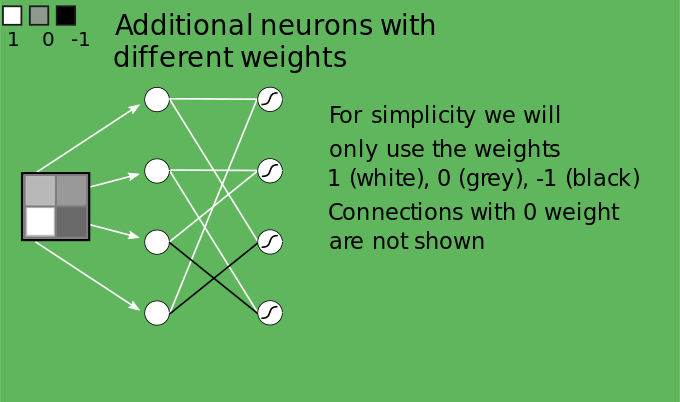 We now add another layer.
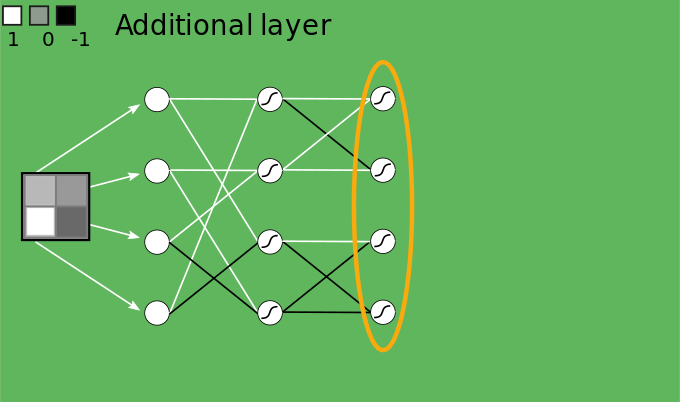 Finally, another layer with another type of neural cell.
In contrast to the previous activation function, this Function does not  pass through negative values and sets them to 0.
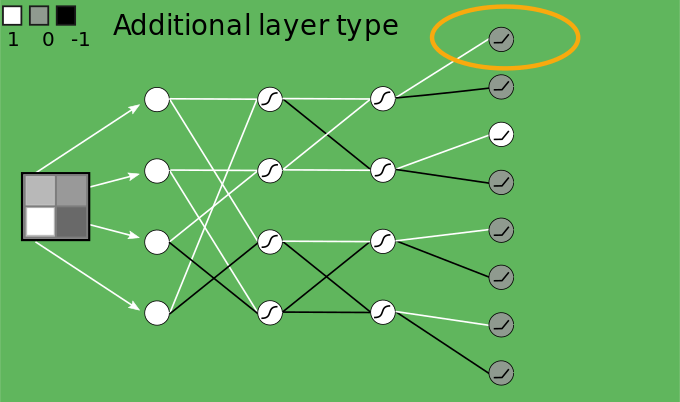 Advanced content for the activation function
The ReLU function can be used here, or alternatively Leaky ReLU.Leaky ReLU has some advantages when training the network.
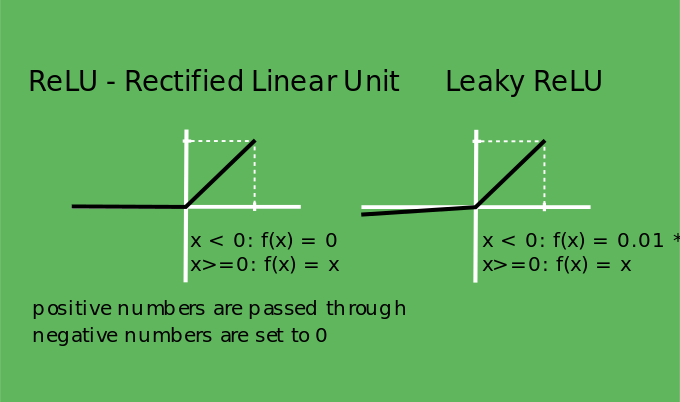 Complete network showing the receptive field for each neuron
You can try all of this in the simulator.
The simulator is available in the automatic as well as in the manual  version.
simulator
Source
How Deep Neural Networks Work - Full Course for Beginners  https://www.youtube.com/watch?  v=dPWYUELwIdM&t=1264s&ab_channel=freeCodeCamp.org